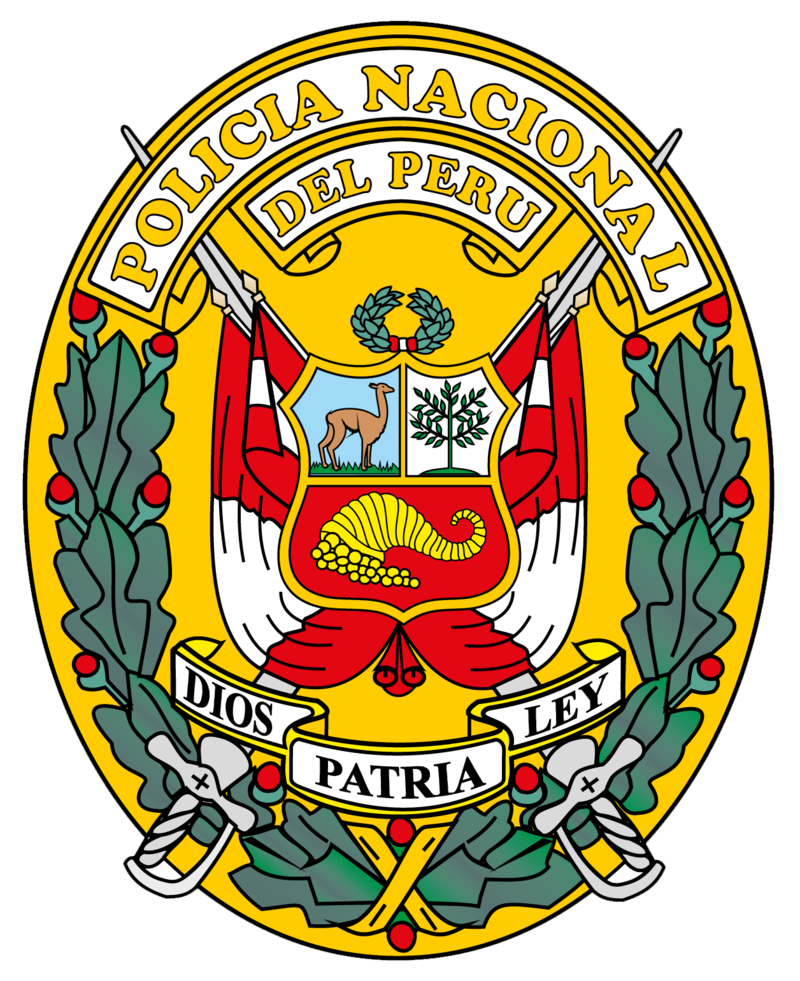 POLICIA NACIONAL DEL PERÚ
III MACREPOL LA LIBERTAD
Hechos del 02DIC2023
15:40 hrs
16:30 hrs
06:00 hrs
14:00 hrs
12:00 hrs
09:00 hrs
Lorem ipsum dolor sit amet. Sit accusantium dolor nam facere saepe ut ipsam sunt sit voluptas enim eum consequatur dolor id voluptatem fuga cum
.
Lorem ipsum dolor sit amet. Sit accusantium dolor nam facere saepe ut ipsam sunt sit voluptas enim eum consequatur dolor id voluptatem fuga cum
Lorem ipsum dolor sit amet. Sit accusantium dolor nam facere saepe ut ipsam sunt sit voluptas enim eum consequatur dolor id voluptatem fuga cum
.
Lorem ipsum dolor sit amet. Sit accusantium dolor nam facere saepe ut ipsam sunt sit voluptas enim eum consequatur dolor id voluptatem fuga cum
Lorem ipsum dolor sit amet. Sit accusantium dolor nam facere saepe ut ipsam sunt sit voluptas enim eum consequatur dolor id voluptatem fuga cum
Lorem ipsum dolor sit amet. Sit accusantium dolor nam facere saepe ut ipsam sunt sit voluptas enim eum consequatur dolor id voluptatem fuga cum pariatur consequatur. Sit laboriosam
www.free-powerpoint-templates-design.com